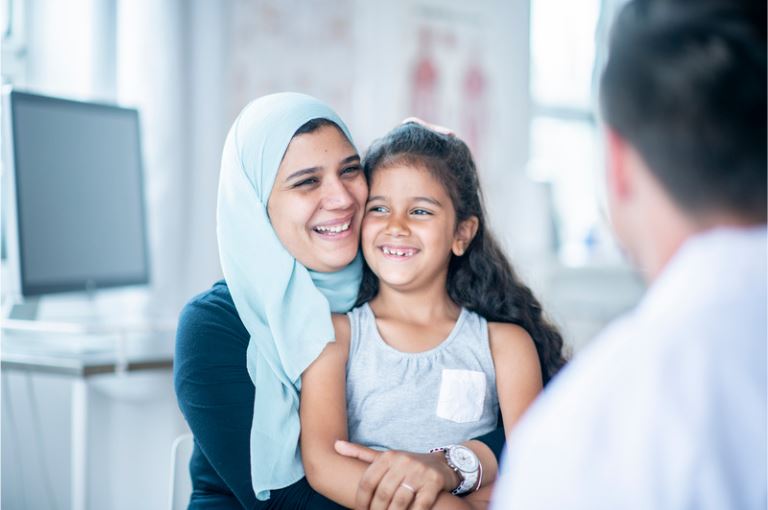 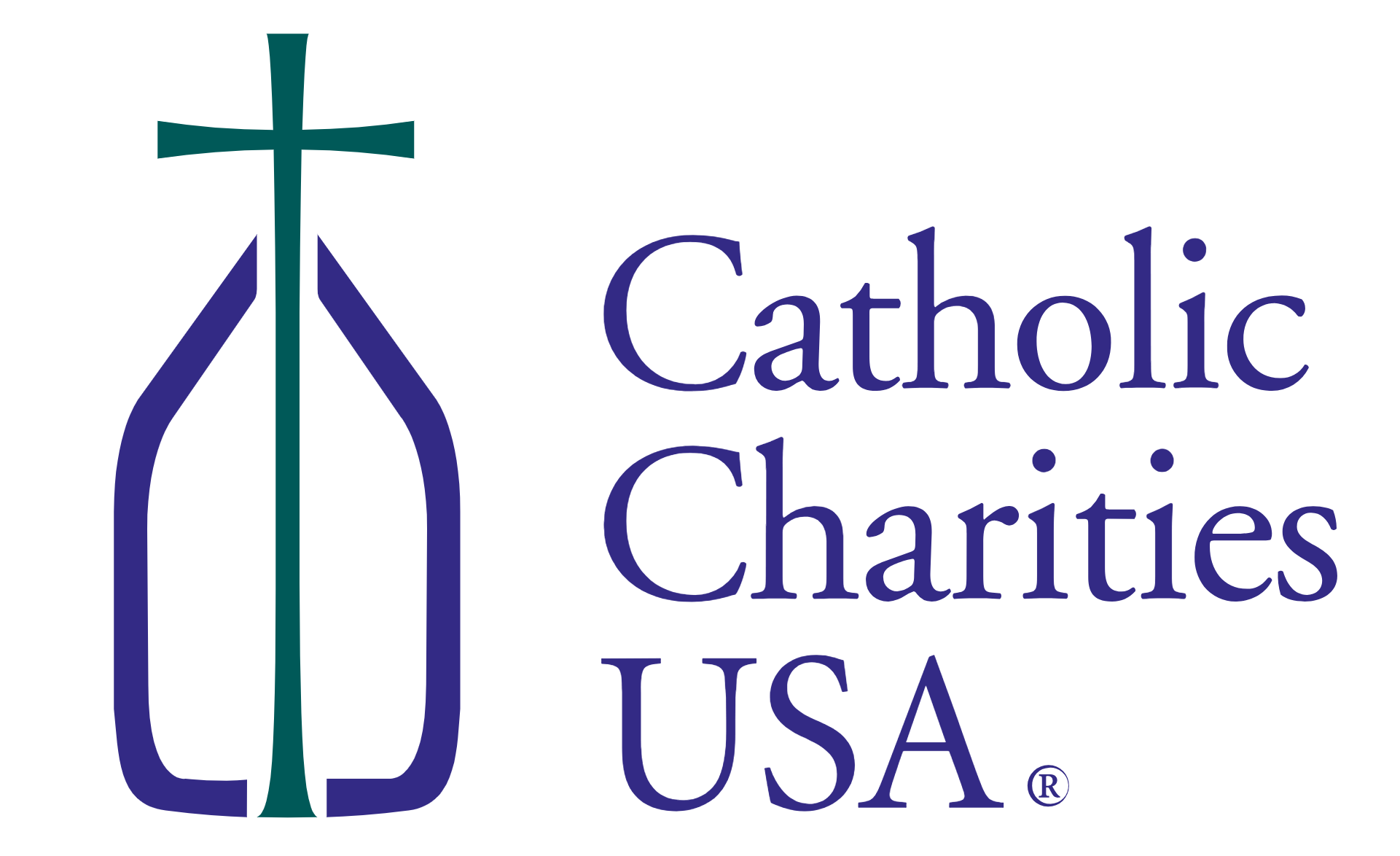 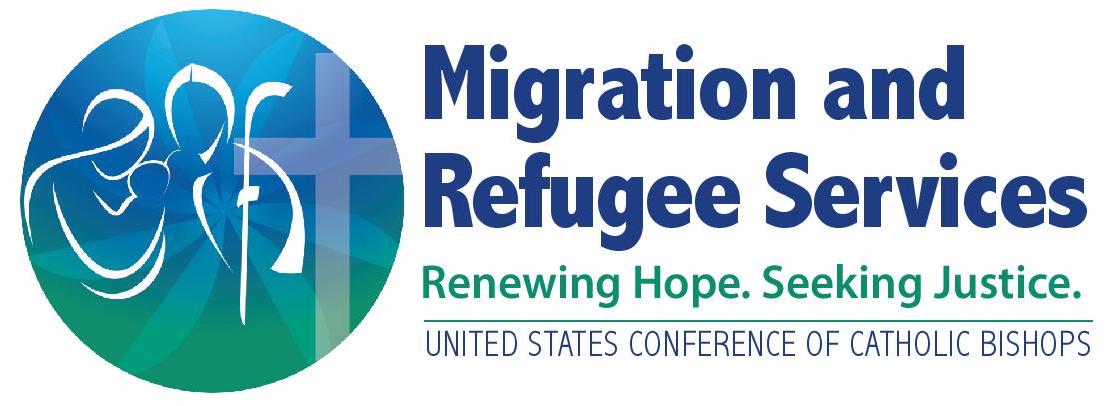 Introducing Hotel Engine
October 17, 2023
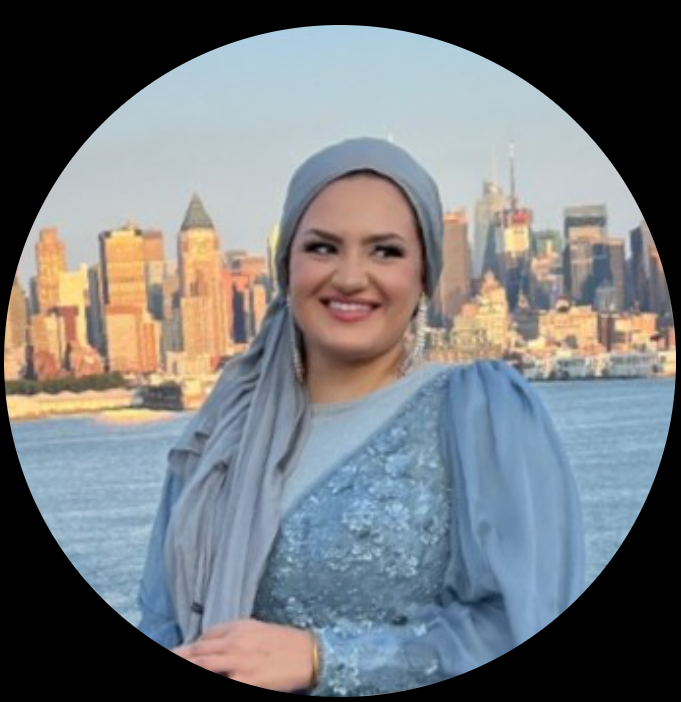 Introduction
Negena Haidary, USCCB/MRS’ National Housing Coordinator, will be our facilitator today.
If your team hasn’t met Negena yet, please get in touch! nhaidary@usccb.org
USCCB/MRS and CCUSA – Housing Resources
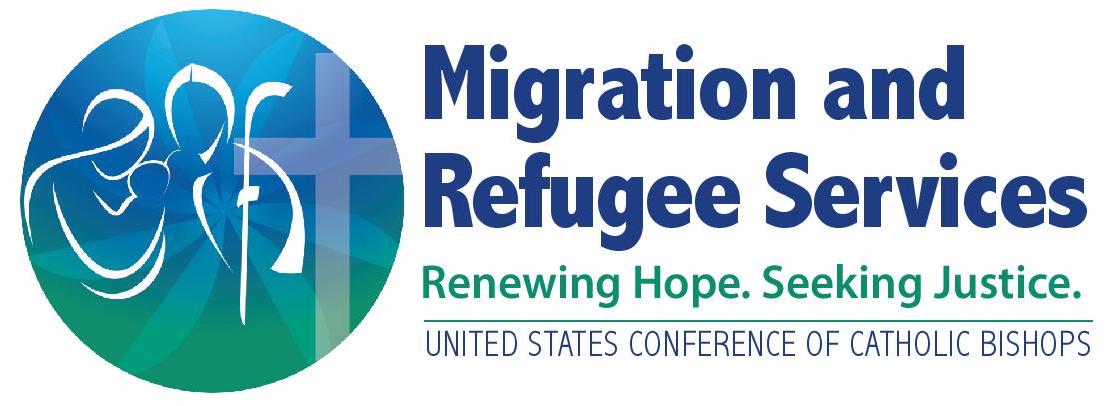 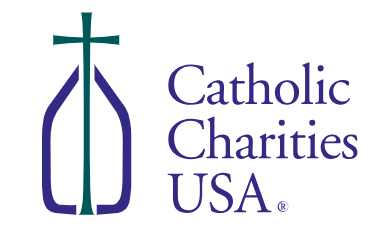 For USCCB/MRS resettlement affiliates - https://mrsconnect.org/

Housing Resources on MRSConnect (MRSConnect  R&P  Promising Practices and Resources  Housing)

Check out today's and the consecutive Resettlement Connections to find the registration link for USCCB/MRS’ FIRST Housing Community of Practice (CoP) on:
                  THURS., October 26th from 3-4pm Eastern                             
                    Next Upcoming COP: WED., December 20 

Has your team spoken to USCCB/MRS’ National Housing Coordinator, Negena Haidary (nhaidary@usccb.org)? 

Please send an email to Negena (nhaidary@usccb.org) if you'd like to be connected to the Hotel Engine team!
For CCUSA member agencies- https://ccconnect.net/

Multiple Communities of Practice (CoPs), including a Housing CoP

Recorded webinars and other resources on CCConnect!
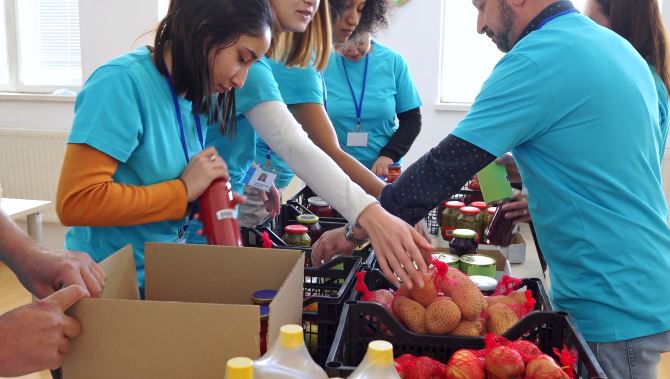 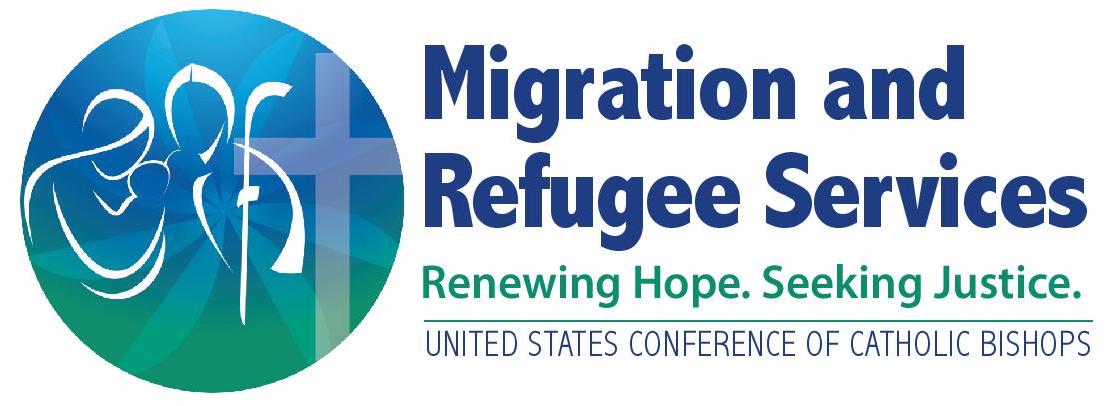 Questions?